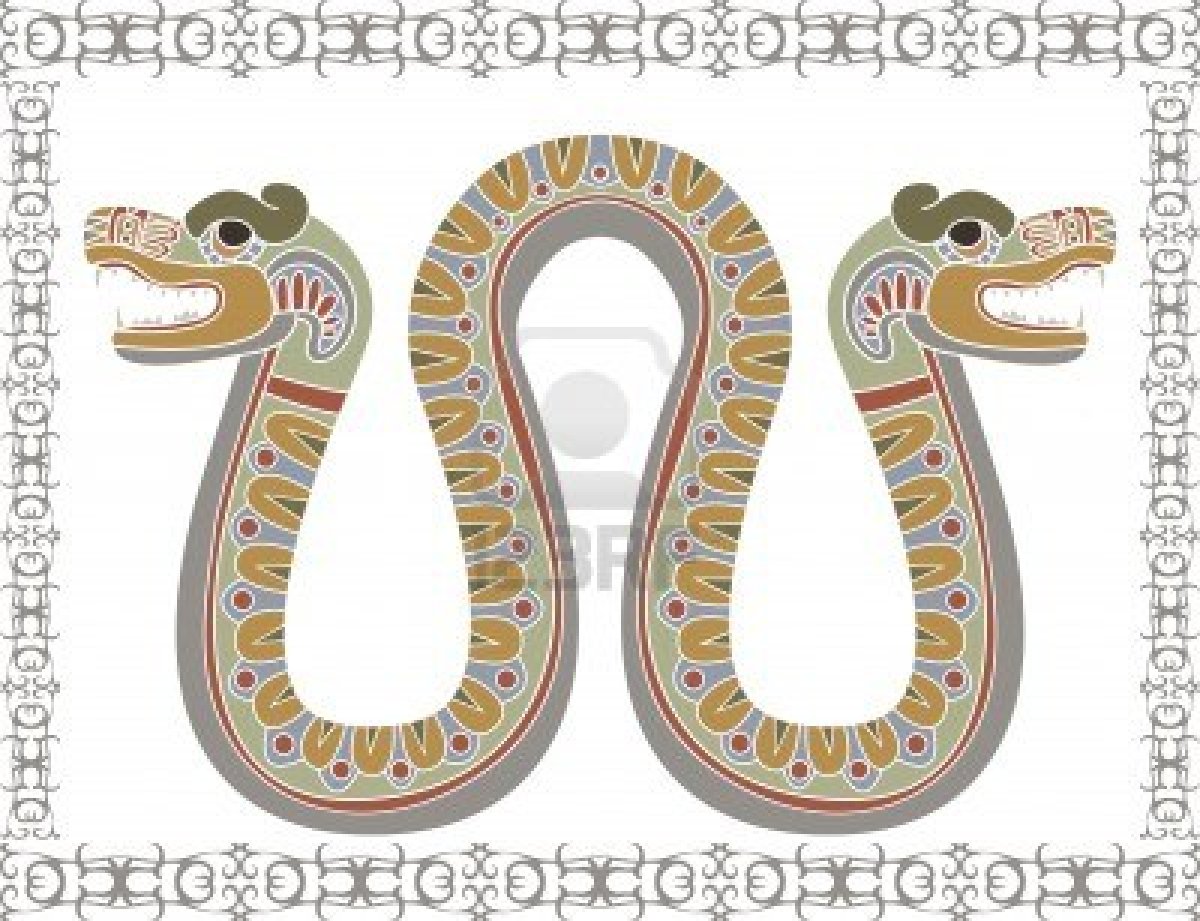 «КУКУРУЗА, или СВЯЩЕННАЯ ТРАВА»
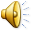 Презентация 5В
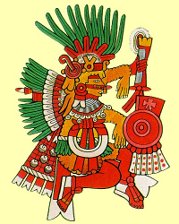 ЛЕГЕНДА О КУКУРУЗЕ
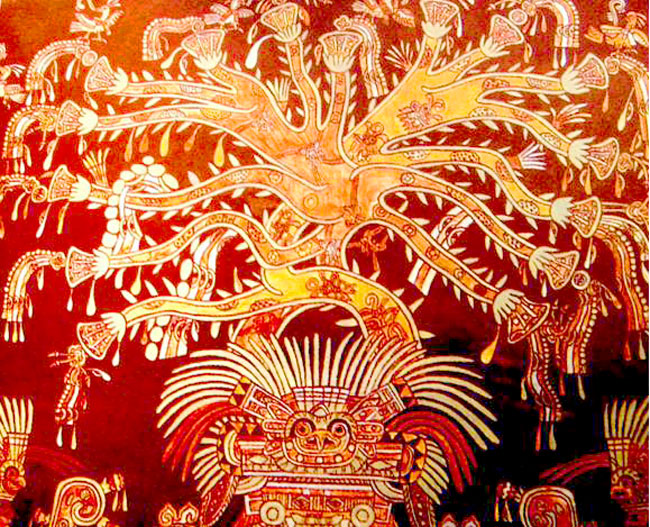 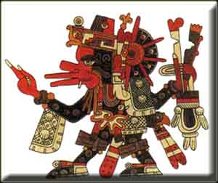 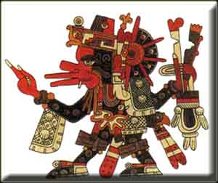 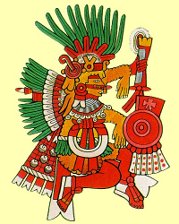 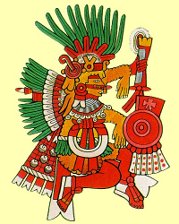 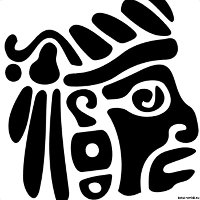 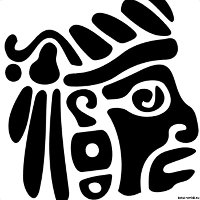 Древний мир
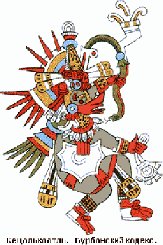 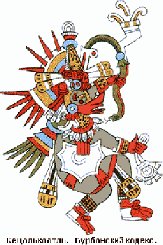 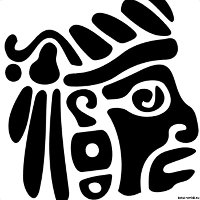 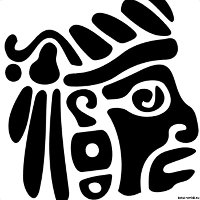 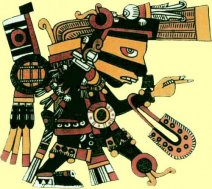 Муравей  и его угощение
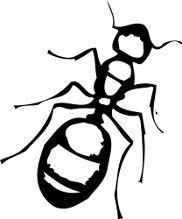 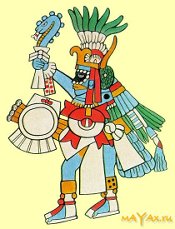 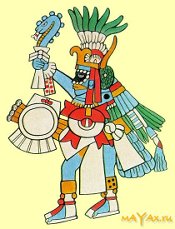 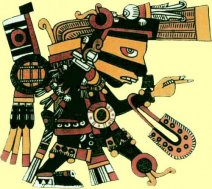 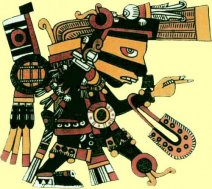 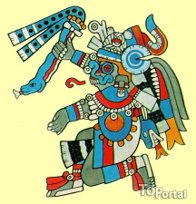 Первобытный человек
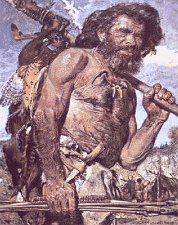 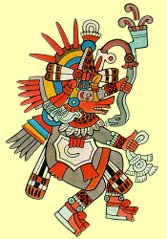 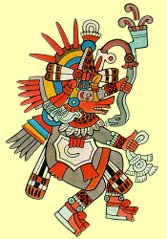 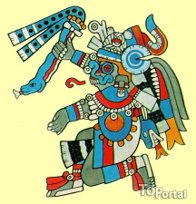 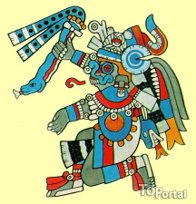 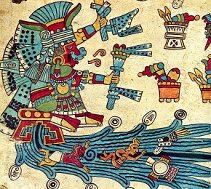 Кукуруза – дар бога Человечеству
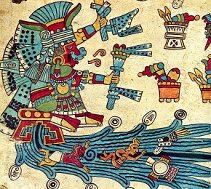 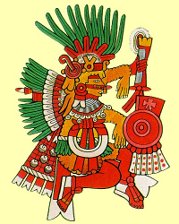 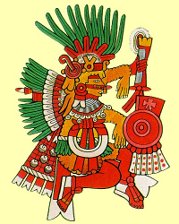 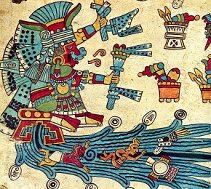 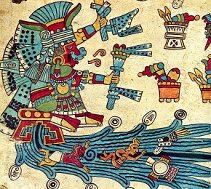 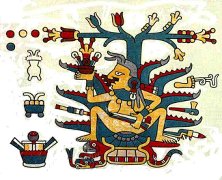 Культ поклонения кукурузе
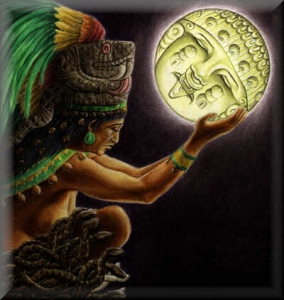 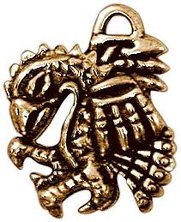 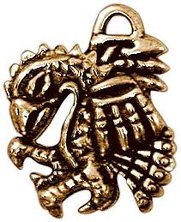 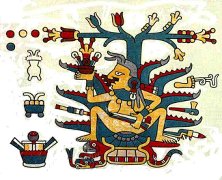 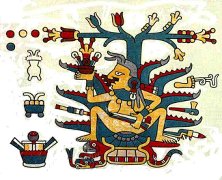 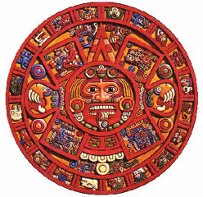 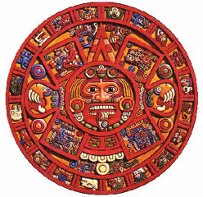 Кукуруза -  продукт питания
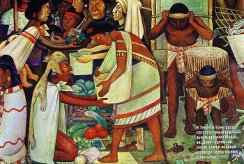 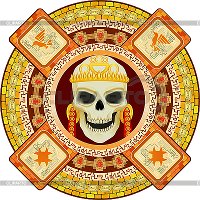 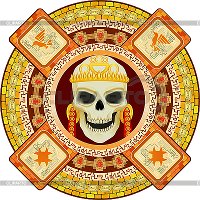 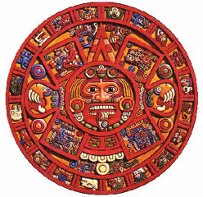 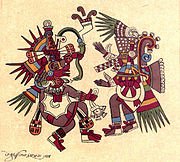 Открытие Америки
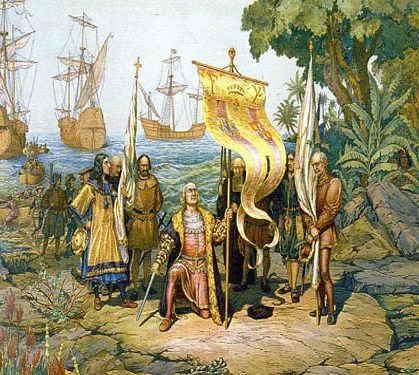 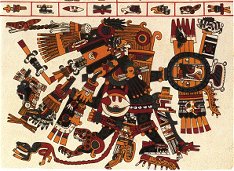 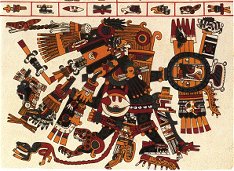 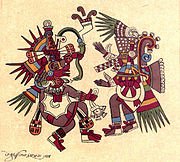 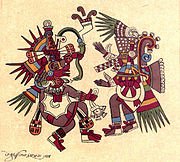 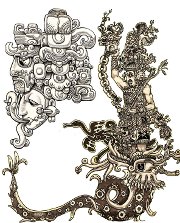 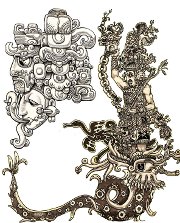 Прошло время…
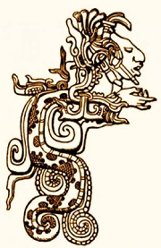 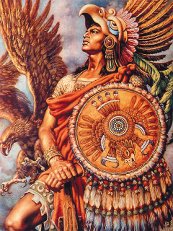 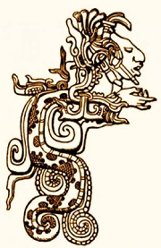 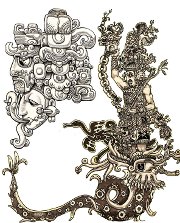 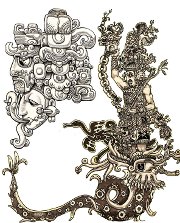 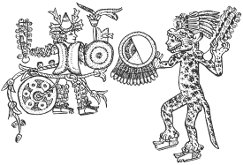 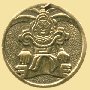 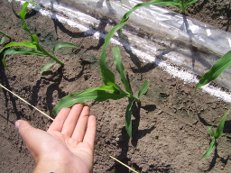 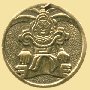 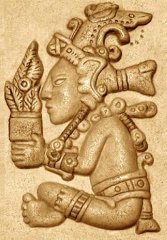 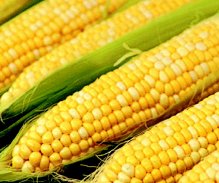 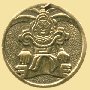 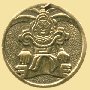 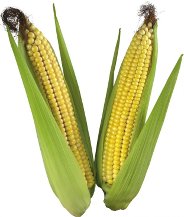 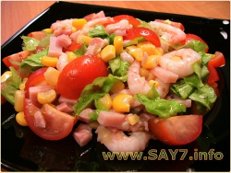 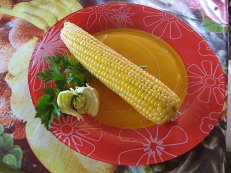 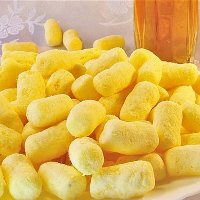 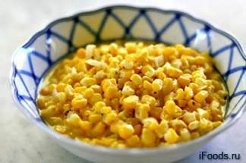 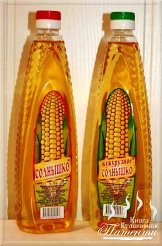 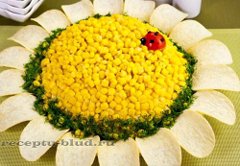 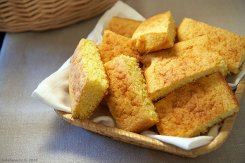 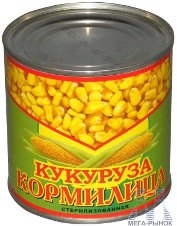 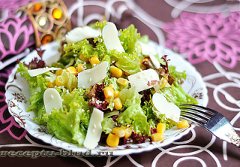 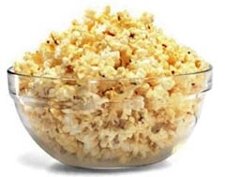 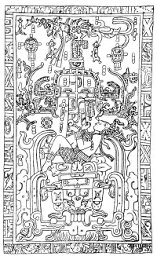 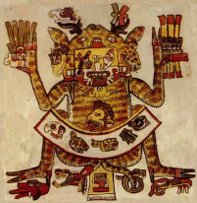 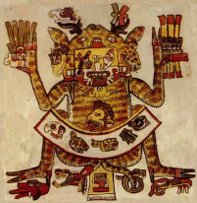 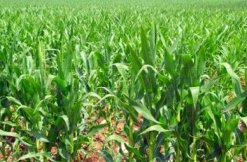 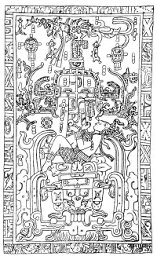 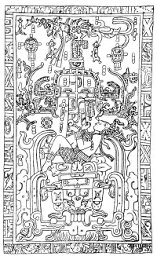 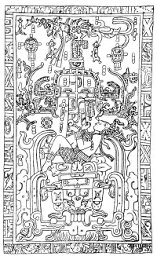 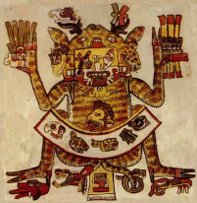 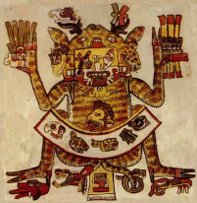